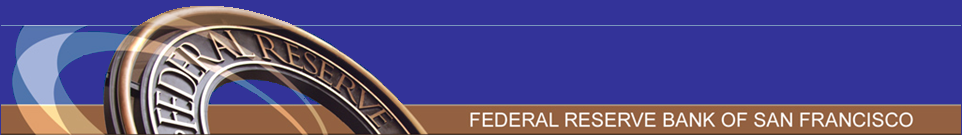 Comments on “Changes in Japan’s Labor Market Flows due to the Lost Decade”


Mark M Spiegel
Vice President
Federal Reserve Bank of San Francisco

NBER EASE Conference, Taipei, Taiwan, June 14, 2012. My views are our own and do not necessarily represent those of the Federal Reserve Bank of San Francisco or the Board of Governors of the Federal Reserve
Paper examines Japanese labor market during lost decade
Data range from 1983 through 2008
Looks at both aggregated and disaggregated employment data using Labor force Survey
Households surveyed over two consecutive months using Shimer (2007) matching method
Transition probabilities based on observed changes from one month to the next
Three states of employment: Employed, Unemployed, and Inactive
Results show marked changes in Japanese labor market following crisis
Aggregate data show transitions into or out of employment are rare in Japan
98% monthly job retention rate
2.3% job-finding rate
Dramatic decline in employment/population ratio following crisis
Substantial decrease in both job-finding rate and increase in separation rate
Disaggregation by worker characteristics reveal differences in crisis impacts
Disaggregation by age
Younger workers suffered largest increases in unemployment rates
Rate of job-finding decreased most for middle-aged 
Disaggregation by gender
Women exhibit marked decline in participation rates during prime child-bearing years
This decline was smaller after crisis, perhaps due to increased household income uncertainty
Disaggregation by region, sector, and firm also reveal differences
Disaggregation by region: Unemployment rates highest in Hokkaido/Tohoku and Kinki
Disaggregation by sector: Public sector most stable
Primary sector had largest increases in separation rates after crisis
Small and medium firms had higher increases in separation rates than large
Self-employed and contingent separate more frequently
Comments
Interesting paper
Careful detailed work on impact of the crisis on Japanese labor market
Data set likely primary contribution of paper
Data is comparable to other advanced economies, allows for comparisons
Japan is deeper into crisis, so possibility of lessons for others
Would like to see more discussion of implications of data
Pretty much just sticks to facts
Difficult to separate cyclical changes that will be reversed from secular
Recessions often see accelerations in secular declines that are taking place
Ex.: Caballero and Hammour (1994) “Cleansing effect of recessions
Low productivity service sector in Japan 
High rates of separation in downturn may reflect permanent changes in input mix
Similar case for low productivity regions such as Hokkaido
Was Japan in steady state in previous decade, or still in transition?
Inflation performance indicative of recession
Extensive Koizumi reforms brought some structural change to economy that will only be observable over time
Also true for differences across regions
Rural regions traditionally favored by LDP party lost some support in previous decade
What about countercyclical policies?
Government spending grew during 1990s, raising public debt to 180% of GDP in 2006
Auerbach and Gale (2009): not an example of systemic and sustained fiscal interventions
Government policies were also directed at aiding certain sectors, resulting in distortions
Eventually, monetary policy eased as well
Will be reversed as recovery continues
Not as bad a US with directly distortionary extended unemployment benefits
Demographics are also likely to be playing a role
Japanese labor force must have aged noticeably between 1980s and 2000s
Paper finds transition probabilities differ between different age groups
Changes in age group shares would then influence aggregate transition rate estimates
Also estimates by other group separations such as regional
Ex.: Does Hokkaido/Tohoku age more rapidly than average over the sample?
Relationship between unemployment and inactivity states
Literature distinguishes between 
“Marginally detached”: Likely to resume search once conditions improve
Likely permanently out of labor force
Moreover, in US share of marginally detached rose during 2008 recession
Elsby, Hobijn, Sahin and Valetta, BPEA, 2011
Issue is flow into (and out of) inactive is likely to change over course of business cycle
Comparisons with US data from Elsby, et al (2011)
Estimate of US natural rate increased during recession
14
US labor market also exhibited persistent decline in job-finding probability (EHSV)
15
Outflow rates from unemployment also decreased markedly (EHSV)
16
Incidence of long-term unemployment spells increased in previous recession (EHSV) sssssssssssssssssssssssssssssssssssssssssssssssssssssssssssssssssssssssssssssssssssssssssssssssssssssssssssssssssssssssssssssssssssssssssssssssssssssssssssssssssssssssssssssssssssssssssssssssssssssssssssssssssssssssssssssssssssssssssssssssssssssssssssssssssssssssssss
17
Unemployment durations matter
18
Paper examines stylized facts of Japanese labor market
Notable differences after disaggregration by age, gender, region, and sector 
Would like to see shares of different components’ contributions to aggregate 
Many parallels with current US recession
Decreased job-finding rate probably raised average unemployment durations
Speaks to policy questions, such as size of output gap
Would like to see discussion of these issues